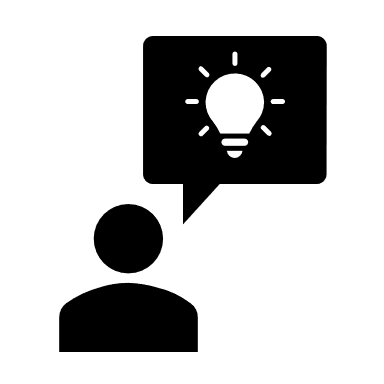 Remember Me?
[Speaker Notes: Notes for Teacher – N/A
Suggestions: N/A

Source of Multimedia used in this slide -  <Please provide source URL where we find the image and the license agreement> 
Remember icon -PPT]
Can you identify the TENSES?
My mother cooks new dishes for me.
Simple Present Tense
Answer
Answer
Answer
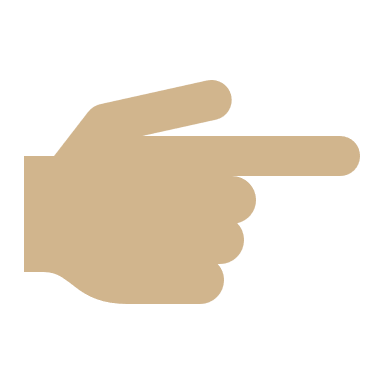 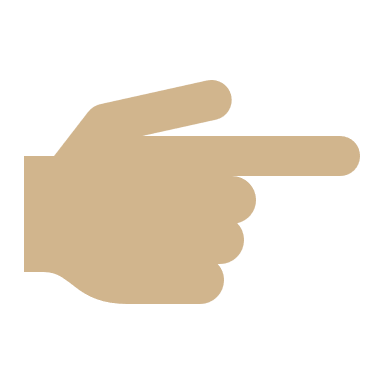 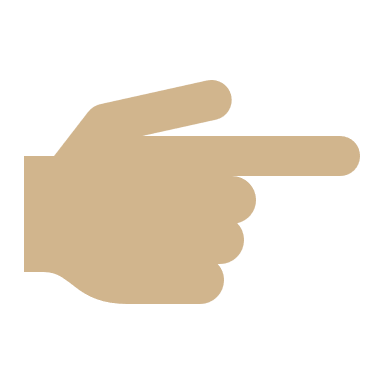 Simple Past Tense
My parents went for the film yesterday.
My father is going to the office.
Present Continuous Tense
[Speaker Notes: Notes for Teacher – N/A
Suggestions: N/A

Source of Multimedia used in this slide -  
Hand: PPT Icon]
Can you identify the TENSES?
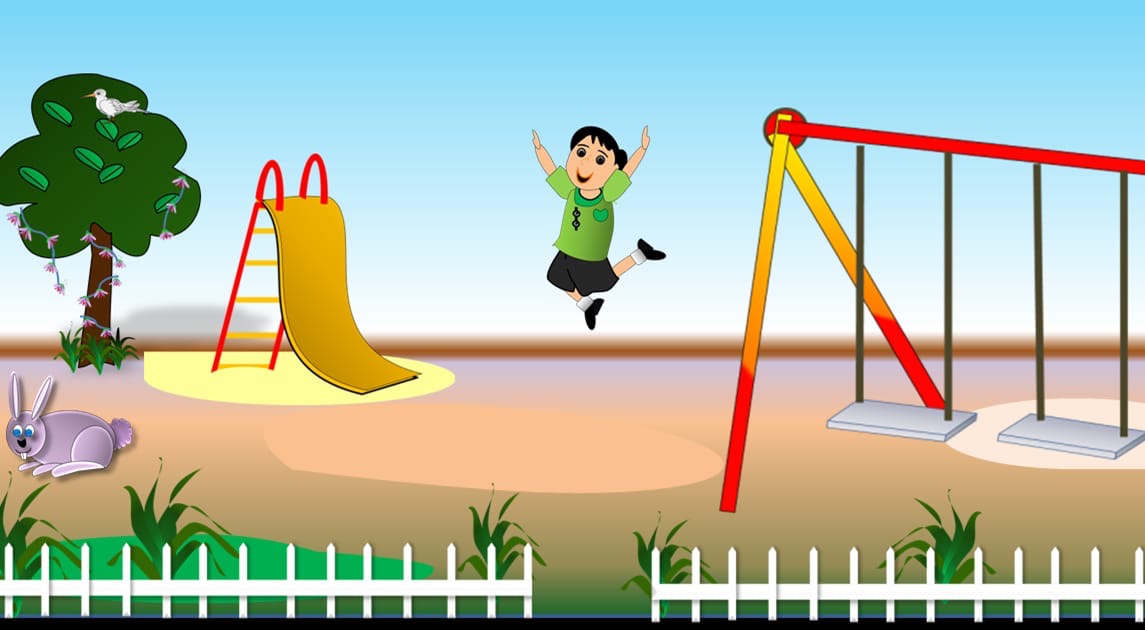 Simple Present Tense
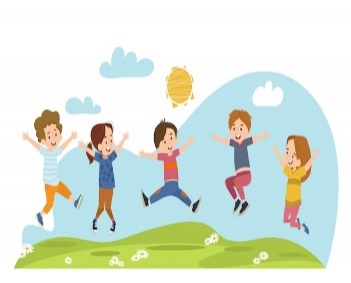 Click for the Tense
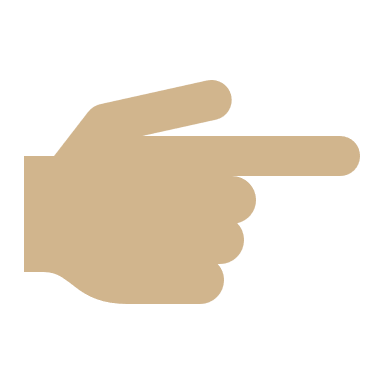 All my friends jump with me in the park.
I never jump in my bed.
[Speaker Notes: Notes for Teacher – The teacher could now show the pictures wherein the time of action is mentioned and pick students (encouraging the shy students who generally don’t speak up along with the smart ones) and ask them to identify the tense to be used in the given situations (Yesterday - past tense, everyday - present tense, always - present tense, last week - past tense, a few days ago - past tense, etc.) and make complete sentences orally.
Suggestions: N/A

Source of Multimedia used in this slide -  
Girl jumping : https://www.freepik.com/free-vector/two-girls-having-pillow-fight_4567210.htm (Attribution:brgfx)
Garden : SSSVV Image Gallery: Search Keyword “jump” 
Children jumping: https://www.freepik.com/free-vector/happy-children-jumping-summer-meadow_8609202.htm (Attribution: pch-vector)
Hand: PPT Icon]
Can you identify the TENSES?
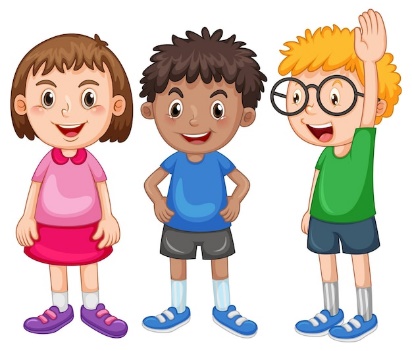 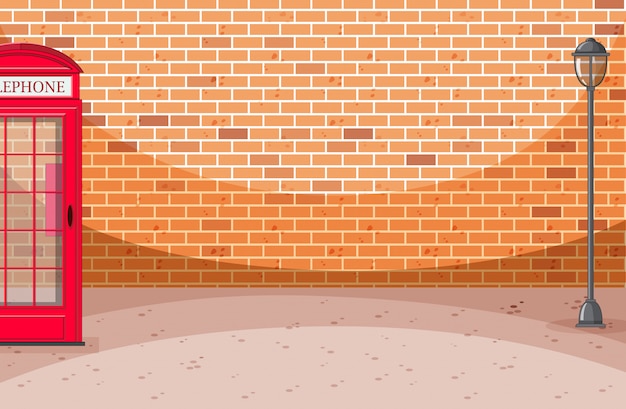 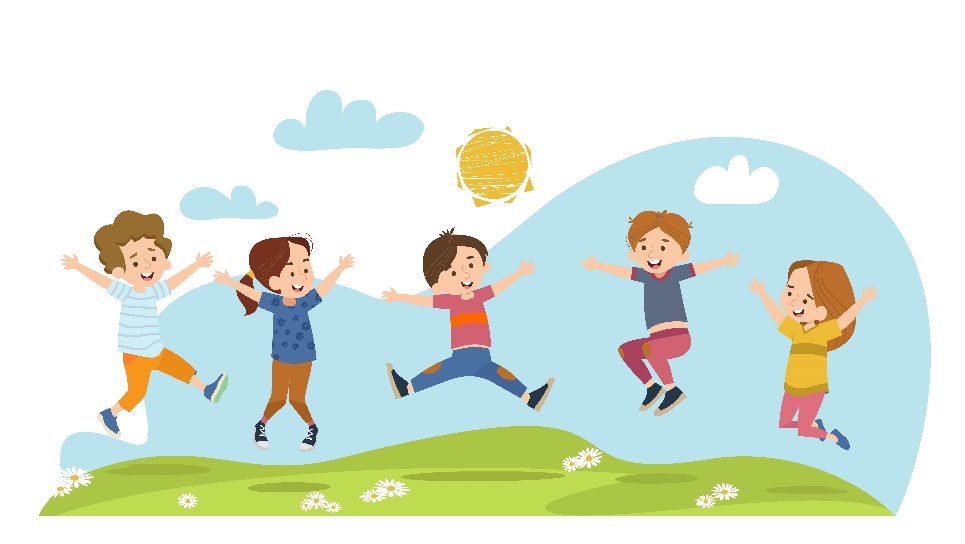 Simple Past Tense
Click for the Tense
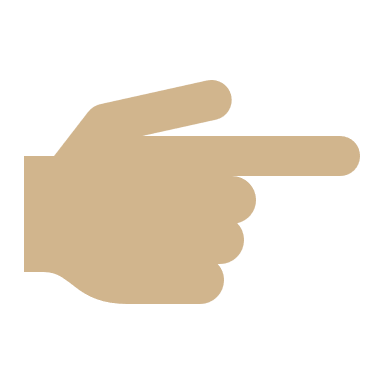 We jumped with our friends yesterday.
She jumped with me in the field yesterday.
[Speaker Notes: Notes for Teacher – The teacher could now show the pictures wherein the time of action is mentioned and pick students (encouraging the shy students who generally don’t speak up along with the smart ones) and ask them to identify the tense to be used in the given situations (Yesterday - past tense, everyday - present tense, always - present tense, last week - past tense, a few days ago - past tense, etc.) and make complete sentences orally.
Suggestions: N/A

Source of Multimedia used in this slide -  
Kids: https://www.freepik.com/free-vector/three-happy-kids-standing_26213026.htm (Attribution:brgfx)
Wall: https://www.freepik.com/free-vector/brick-wall-street-scene-with-telephon-box_9741605.htm (Attribution:brgfx)
Girls jumping : https://www.freepik.com/free-vector/happy-children-jumping-summer-meadow_8609202.htm (Attribution: @pch.vector)
Hand: PPT Icon]
Can you identify the TENSES?
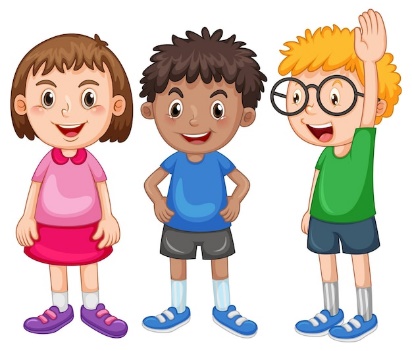 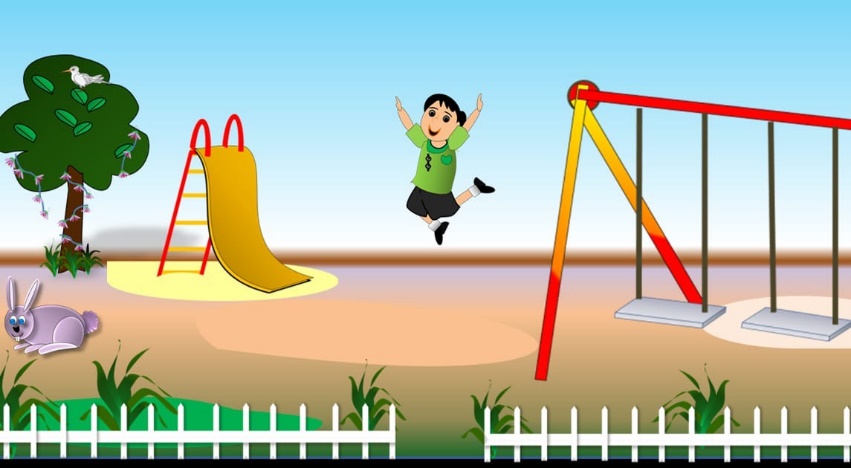 Present Continuous Tense
Click for Tense
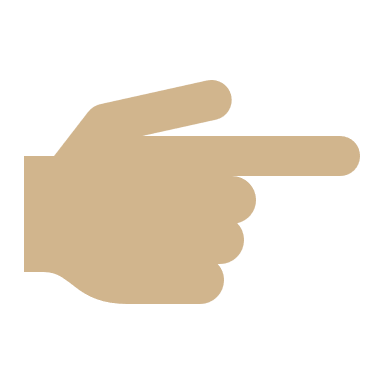 She is always jumping with her brother.
I am jumping in the garden.
[Speaker Notes: Notes for Teacher – The teacher could now show the pictures wherein the time of action is mentioned and pick students (encouraging the shy students who generally don’t speak up along with the smart ones) and ask them to identify the tense to be used in the given situations (Yesterday - past tense, everyday - present tense, always - present tense, last week - past tense, a few days ago - past tense, etc.) and make complete sentences orally.
Suggestions: N/A
Source of Multimedia used in this slide -  
Kids: https://www.freepik.com/free-vector/three-happy-kids-standing_26213026.htm (Attribution:brgfx)
Boy Jump: SSSVV Image Gallery: Search Keyword “jump”
Hand: PPT Icon]
Can you identify the TENSES?
Past Continuous Tense
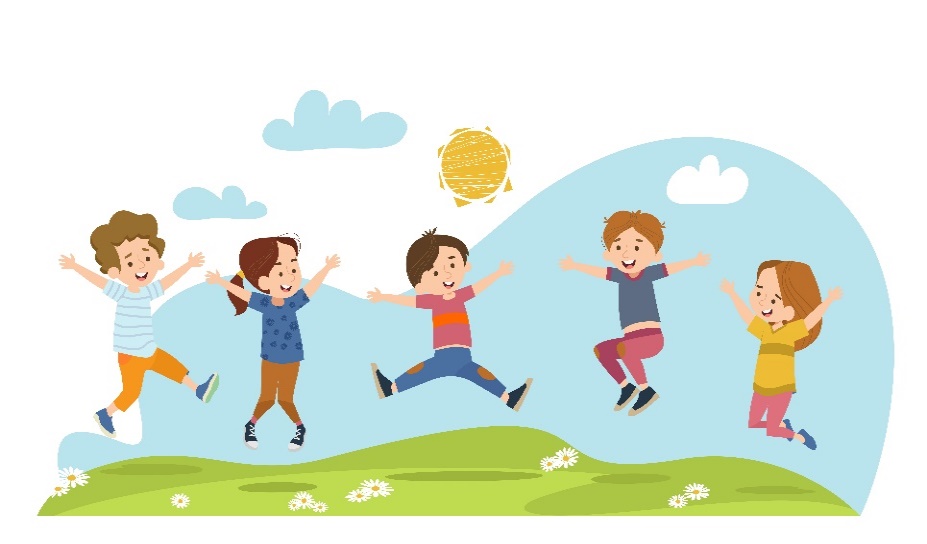 Click for Tense
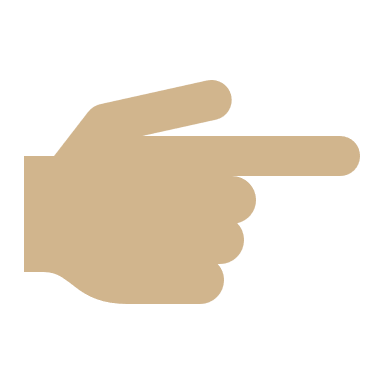 She was jumping with her friends.
He was jumping with the monkey.
[Speaker Notes: Notes for Teacher – The teacher could now show the pictures wherein the time of action is mentioned and pick students (encouraging the shy students who generally don’t speak up along with the smart ones) and ask them to identify the tense to be used in the given situations (Yesterday - past tense, everyday - present tense, always - present tense, last week - past tense, a few days ago - past tense, etc.) and make complete sentences orally.
Suggestions: N/A
Source of Multimedia used in this slide -  
Girls jumping : https://www.freepik.com/free-vector/two-girls-having-pillow-fight_4567210.htm (Attribution:brgfx)
Boy : https://www.freepik.com/free-vector/set-happy-multiethnic-preschool-boys-standing-different-action_29006602.htm (Attribution: jcomp)
Monkey :  https://www.freepik.com/free-vector/monkey-hanging-tree-branch-cartoon-character-sticker_20770388.htm (Attribution:brgfx)
Hand: PPT Icon]
MM Index
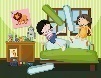 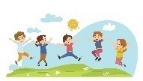 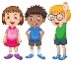 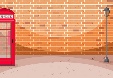 [Speaker Notes: Notes for Teacher - < Information for further reference or explanation >
Suggestions: <Ideas/ Images/ Animations / Others – To make better representation of the content >
Source of Multimedia used in this slide -  <Please provide source URL where we find the image and the license agreement>]